TARVE                           VISIO                             TAVOITTEET                     TOIMENPITEET & RESURSSIT                      TULOKSET                    VAIKUTTAVUUS
Osatyökykyiset Rovaniemellä
1.1.-15.9. 435 henkilöä kuntakokeilussa, joilla osatyökykyisyys merkintä
Perusasteen koulutus 83 henkilöllä  
Keskiasteen koulutus 268 henkilöllä
Korkea-asteen koulutus 66 henkilöllä (korkea-aste = korkeampi kuin keskiaste, mukana mm. ammattikorkeakoulu)
Koulutusaste tuntematon 18 henkilöllä
1.1.-15.9. 290 henkilöä TE-asiakkaana, joilla osatyökykyisyys merkintä
Perusasteen koulutus 31 henkilöllä  
Keskiasteen koulutus 196 henkilöllä
Korkea-asteen koulutus 56 henkilöllä (korkea-aste = korkeampi kuin keskiaste, mukana mm. ammattikorkeakoulu)
Koulutusaste tuntematon 7 henkilöllä
TARVE                           VISIO                             TAVOITTEET                     TOIMENPITEET & RESURSSIT                      TULOKSET                    VAIKUTTAVUUS
Osatyökykyiset Rovaniemellä 1.1.-15.9.
Kuntakokeilu
TE
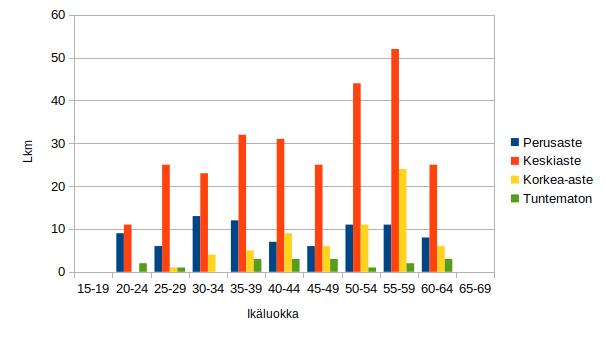 TARVE                           VISIO                             TAVOITTEET                     TOIMENPITEET & RESURSSIT                      TULOKSET                    VAIKUTTAVUUS
Osatyökykyiset Rovaniemellä: tilanne 15.9.
Kuntakokeilu
TE
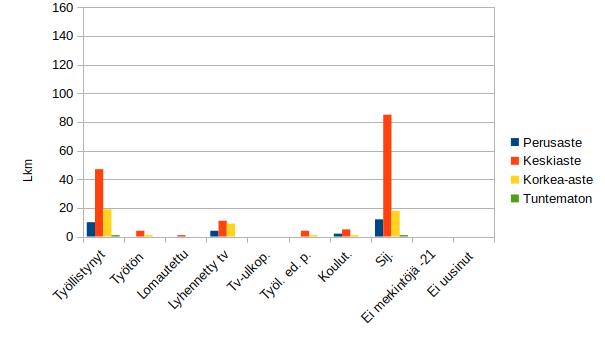 TARVE                           VISIO                             TAVOITTEET                     TOIMENPITEET & RESURSSIT                      TULOKSET                    VAIKUTTAVUUS
Rovaniemen osatyökykyiset: kuntakokeilu
Osatyökykyiset koulutusasteen ja sairausluokan mukaan
E = aineenvaihdunta (lähinnä diabetes)
F = mielenterveys
L = iho ja ihonalaiskudokset
M = tuki ja liikuntaelinten sairaudet
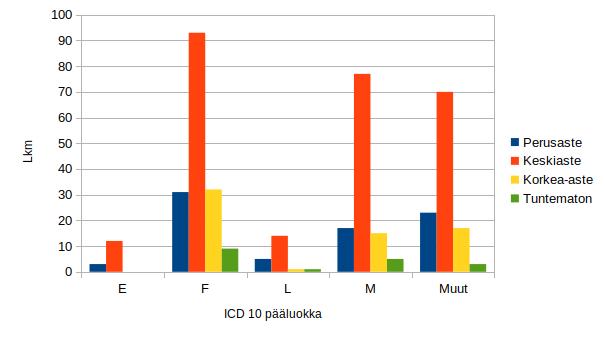 TARVE                           VISIO                             TAVOITTEET                     TOIMENPITEET & RESURSSIT                      TULOKSET                    VAIKUTTAVUUS
Rovaniemen osatyökykyiset: TE
Osatyökykyiset koulutusasteen ja sairausluokan mukaan
E = aineenvaihdunta (lähinnä diabetes)
F = mielenterveys
L = iho ja ihonalaiskudokset
M = tuki ja liikuntaelinten sairaudet
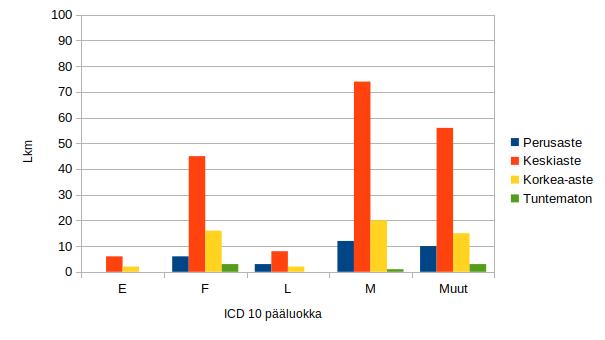 TARVE                           VISIO                             TAVOITTEET                     TOIMENPITEET & RESURSSIT                      TULOKSET                    VAIKUTTAVUUS
Rovaniemen osatyökykyiset: mielenterveys tarkemmin
Kuntakokeilu
TE